Veřejné zakázky malého rozsahu financované z fondů EU







3. června 2021

Projekt „Projektová kancelář Ministerstva zdravotnictví“ 
reg. č. CZ.03.4.74/0.0/0.0/15_025_0003715
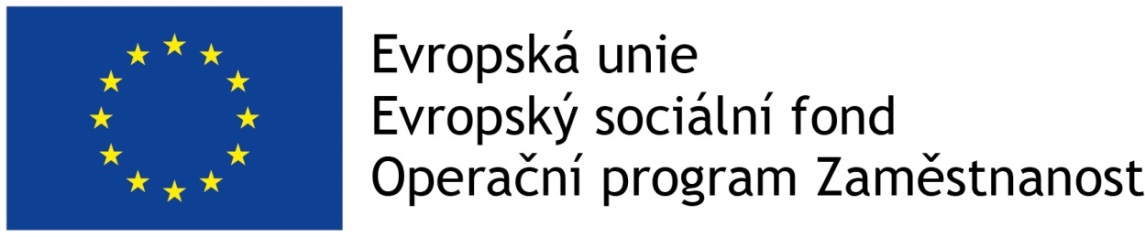 VZMR
Zadávání na základě výjimky podle §31 zákona o zadávání
Vymezeny finančním limitem (předpokládanou hodnotou)
Dodávky, služby do 2.000.000,- Kč bez DPH
Stavební práce do 6.000.000,- Kč bez DPH
VZMR
Oblast regulovaná pouze velice omezeně zákonem 
Velká volnost zadavatele X aplikace dalších pravidel
Pravidla poskytovatele dotace, pravidla organizace/zřizovatele
Požadavky kontrolního orgánu
Metodiky a doporučené postupy
Pojmy
Veřejná zakázka, zadavatel, předpokládaná hodnota a další pojmy ze zákona
Zadávací řízení X výběrové řízení
Režim zákona o zadávání
Projekty spolufinancované z fondů EU
Interní směrnice, pravidla, pokyny
Metodické doporučení
Veřejné nakupování X veřejná zakázka
Terminologie u VZMR
Vhodné dodržovat jednotnou terminologii
Využívat terminologii podle zákona 
možnost uvést formou: analogicky podle § XX zákona č. …
V případě odlišné terminologie pravidel dotačního programu/interní směrnice/pokynu dodržet takovou terminologii + uvádět odkazy, definice (dívat se na zadání a jeho výklad z pohledu adresáta -  účastníka)
Terminologie u VZMR
Při použití odlišné terminologie
nejednoznačnost k tíži zadavatel
prodlužování procesu zadávání (dotazy, vysvětlování)
neporovnatelné nabídky (účastníci si vyložili určitý pojem různě a nabídli/nacenili různé předměty plnění)
riziko diskriminace, různého zacházení. Účastník může znát „správný“ výklad pojmu např. z předchozí spolupráce se zadavatelem. Další účastníci nemusí znát a můžou být v nevýhodě.
Terminologie u VZMR
V případě nutnosti nový pojem dostatečně definovat
Využívat odkazy na definice v zákoně / metodice / pravidlech (veřejnosti - účastníkům dostupné zdroje)
V případě odborných/technických výrazů je dobrou praxí odkaz na literaturu/normu/zákon/použitou definici
Terminologie u VZMR
Přímé zadání
Uzavřená výzva
Otevřená výzva
Zadávací řízení – Postup zadavatele podle zákona o zadávání veřejných zakázek, jehož účelem je zadání veřejné zakázky, a to až do uzavření smlouvy nebo do zrušení zadávacího řízení. 
Výběrové řízení – Postup zadavatele stanovený v tomto pokynu, jehož účelem je zadání zakázky, a to až do uzavření smlouvy nebo do zrušení výběrového řízení.
Terminologie u VZMR
Zadavatel – osoba, která provádí výběrové nebo zadávací řízení. 
Dodavatel – Fyzická nebo právnická osoba, která dodává zboží, poskytuje služby nebo provádí stavební práce. 
Účastník – Dodavatel, který podal nabídku ve výběrovém řízení nebo Dodavatel, který byl ve výběrovém řízení vyzván zadavatelem k podání nabídky. 
Vybraný dodavatel – dodavatel, jehož nabídka byla vybrána k podpisu smlouvy
Věstník veřejných zakázek - Část Informačního systému o veřejných zakázkách, která zabezpečuje uveřejňování informací o veřejných zakázkách. 
Profil zadavatele – Elektronický nástroj definovaný dle § 17 písm. w) ZVZ.
Terminologie u VZMR
Elektronické tržiště – Webová aplikace, která umožňuje elektronické zadávání zakázek, systém elektronických tržišť upravuje usnesení vlády č. 343 ze dne 10. 5. 2010. 
Písemně - listinná nebo elektronická forma, včetně emailové či obdobné komunikace, přičemž elektronický podpis není povinnou náležitostí
Zákon 134/2016 Sb. o zadávání veřejných zakázek – dále jen Zákon nebo ZZVZ – Aktuální zákon o zadávání veřejných zakázek v aktuálním znění
Odkazy, zdroje
Metodika veřejného nakupování: Naplňování principů 3E v praxi veřejného zadávání
http://portal-vz.cz/wp-content/uploads/2019/06/metodicky-pokyn-chj-c-3-metodika-verejn-25582.htm

Praktická příručka EU pro fondy
http://portal-vz.cz/wp-content/uploads/2019/06/prakticka-prirucka-EU-pro-fondy_cs.pdf

Metodika zadávání veřejných zakázek malého rozsahu
http://portal-vz.cz/wp-content/uploads/2020/02/Metodika-zadavani-verejnych-zakazek-maleho-rozsahu.docx
Rozhodnutí o poskytnutí dotace
Vzor rozhodnutí o poskytnutí dotace (verze 9)
https://www.esfcr.cz/formulare-pro-uzavreni-pravniho-aktu-a-vzory-pravnich-aktu-o-poskytnuti-podpory-na-projekt-opz/-/dokument/798364
Část II – Obecné povinnosti příjemce
6. Zakázky 
6.1 Při zadávání zakázek v rámci realizace projektu je příjemce povinen postupovat v souladu s pravidly pro zadávání zakázek, jež jsou stanovena v Obecné části pravidel pro žadatele a příjemce v rámci OPZ.

6.2 Příjemce je povinen zavázat dodavatele předkládat k proplacení pouze faktury, které obsahují název a číslo projektu. V odůvodněných případech je příjemci umožněno, aby doklady označil názvem a číslem projektu sám před jejich uplatněním v žádosti o platbu.
Pravidla pro zadávání zakázek z OPZ
Obecná pravidla pro žadatele a příjemce (verze 13)
6.2.2 obecný legislativní rámec zadávání
20 Pravidla pro zadávání zakázek
20.5 Zadávání zakázek, na které se nevztahují postupy upravené zákonem č. 134/2016 Sb., o zadávání veřejných zakázek
20.14 Důsledky porušení pravidel zadávání zakázek
Možnost přímého zadání podle pravidel OPZ
Povinné výběrové řízení podle pravidel OPZ
Odkazy, zdroje
https://irop.mmr.cz/cs/zadatele-a-prijemci/dokumenty

https://www.esfcr.cz/pravidla-pro-zadatele-a-prijemce-opz

https://www.esfcr.cz/vzory-pro-zadavaci-vyberova-rizeni-opz

https://www.esfcr.cz/formulare-pro-uzavreni-pravniho-aktu-a-vzory-pravnich-aktu-o-poskytnuti-podpory-na-projekt-opz/-/dokument/798364
Metodický pokyn MMR
Určený pro ŘO
ŘO zajistí dodržování – při tvorbě právních aktů, pravidel operačních programů
Promítnutí do jednotlivých pravidel operačních programů 
Metodický pokyn je závazný pro Řídící orgány (dále jen „ŘO“) jako subjekty zodpovědné za řízení a provádění Programů (dále jen „OP“), které jsou zastřešeny Dohodou o partnerství, a to v souladu se zásadou řádného finančního řízení, s výjimkou ustanovení, která jsou výslovně uváděna jako doporučující.
Pravidla operačních programů
Kde hledat např. u OPZ, IROP:
https://www.esfcr.cz/pravidla-pro-zadatele-a-prijemce-opz
https://irop.mmr.cz/cs/zadatele-a-prijemci/dokumenty/zakladni-dokumenty/obecna-pravidla-pro-zadatele-a-prijemce
Metodika
doporučené minimální standardy postupů pro naplnění principů transparentnosti a přiměřenosti procesu zadávání veřejných zakázek malého rozsahu (VZMR). Jejich implementace do interní směrnice zadavatele má zvýšit: 
jistotu zadavatele ohledně správnosti vlastních postupů,
srozumitelnost pro externí subjekty, zejména dodavatele a kontrolní orgány,
důvěru v zadavatele ze strany dodavatelů i veřejnosti. 

Metodika byla v průběhu aktualizace konzultována s Econlab z.s. a Oživení o.s.
Metodika – implementace formou interní směrnice – příklad rozšíření
Výhrady k poptávkovému řízení
Kterýkoli dodavatel má právo podat proti úkonům zadavatele v otevřené a uzavřené výzvě výhrady, a to nejpozději do 3 pracovních dnů od doručení či zveřejnění úkonu zadavatele, proti kterému výhrada směřuje.
Poučení o možnosti podat výhradu musí být součástí výzvy a v informaci o výběru nejvýhodnější nabídky.
Metodika – implementace formou interní směrnice – příklad rozšíření
Výhrady k poptávkovému řízení
V případě, kdy zadavatel výhradě nevyhověl, odešle zadavatel uchazeči, který podal výhradu, nejpozději do 10 pracovních dnů od doručení výhrady písemné vyrozumění o výhradě s uvedením odůvodnění. V případě vyhovění výhradě se ve vyrozumění o výhradě uvede způsob nápravy a odešle se všem účastníkům, kteří podali nabídky nebo byli zadavatelem osloveni.
Vyrozumění o výhradě vypracovává osoba odpovědná za zadání zakázky a schvaluje osoba jí nadřízená s přiměřenou politickou odpovědností, případně komise k tomuto účelu sestavená. Schvalující osoby jsou ve vyrozumění uvedeny.
Předpříprava
Ověření, zda se opravdu jedná o VZMR, problematika vymezení předmětu plnění, stanovení předpokládané hodnoty
Zjištění všech pravidel/souborů pravidel, které se na danou zakázku malého rozsahu budou vztahovat
Identifikace odlišností u různých pravidel, vyhodnocení jak postupovat (pokud možno, tak dodržet nejpřísnější úpravu)
V případě přímé kolize vyhodnotit postup a vyjasnění
 Vytvoření soupisu povinností a časového rámce pro zvolený postup zadávání konkrétní VZMR
Přímé zadání
Příprava
Definování předmětu a podmínek plnění veřejné zakázky
Zvážení provedení průzkumu trhu
Postup při uzavírání smlouvy
Běžný nákup (jízdenka, stvrzenka, účtenka)
Objednávka – přijetí objednávky
Poptávka – nabídka – přijetí nabídky
Přímé zadání
Použití
Přímé zadání veřejné zakázky spočívá v zadání zakázky konkrétnímu dodavateli. Použijí se obecná ustanovení pro vznik smlouvy, případně ustanovení upravující vznik konkrétního smluvního typu (kupní smlouva, smlouva o dílo, mandátní smlouva apod.).
Uzavřená výzva
Příprava 
Definování předmětu a podmínek plnění veřejné zakázky
Zvážení provedení průzkumu trhu, případné určení minimálních požadavků na dodavatele (kvalifikace, pokud je k plnění zakázky potřeba kvalifikaci stanovit)
Vymezení konkrétních pravidel průběhu výběrového řízení
Výběr dodavatelů
Vlastní výběr – reference, vlastní znalost
Zadavatel může oslovit dodavatele, aby zjistil, zda mají zájem se výběrového řízení účastnit
Výzva k podání nabídek
Náležitosti výzvy
Způsob rozeslání
Přijetí nabídek
Otevírání obálek
Posouzení případné kvalifikace, posouzení nabídek, hodnocení
Vyjednávání smluvních podmínek
Uzavření smlouvy
Uzavřená výzva
Použití
oslovení určitého počtu možných dodavatelů 
zadavatel nabídky posoudí, vyhodnotí a přijme (akceptuje) nejvýhodnější nabídku
Jedná se o výběrové řízení
Výběr možných dodavatelů
Výběr subjektů k oslovení na základě svých zkušeností, získaných referencí, průzkumu trhu, místní dostupnosti atd. 
Zdůvodnění volby. 
Počet oslovených subjektů (min. 3, doporučeno min. 5) může být regulován pravidly, které se na dané výběrové řízení aplikují.
Uzavřená výzva
Časté pochybení
Opětovné vyzývání stejného okruhu dodavatelů (bez řádného důvodu) u opakovaného výběrového řízení, případně při podobných zakázkách.
Vyzývání dodavatelů, u kterých není předpoklad, že by poptávané plnění byli schopni dodat/zapojit se do výběrového řízení.
Vyzývání malého počtu dodavatelů
Vyzývání propojených dodavatelů
Kombinace s nepřímou diskriminací - nastavení stejných podmínek, které ale na některé dodavatele dopadají odlišně
Uzavřená výzva
Výzva k podání nabídek by měla obsahovat: 
identifikaci zadavatele, 
název veřejné zakázky,
dostatečně určité vymezení předmětu veřejné zakázky (vč. místa a termínu/doby plnění),
požadované smluvní podmínky (příp. návrh smlouvy), 
způsob zpracování nabídkové ceny, nastavení hodnotících kritérií,
případné požadavky na kvalifikaci, 
termín a formu (v případě listinných nabídek i místo) podání nabídek,
další relevantní informace či požadavky zadavatele.
Uzavřená výzva
Dále může výzva obsahovat pravidla výběrového řízení: 
zadavatel může výběrové řízení bez udání důvodů zrušit, 
možnost vyjednávat s dodavateli o podmínkách plnění, 
jednání může probíhat ve více kolech apod., při stanovení pravidel lze analogicky  využít a aplikovat některá ustanovení ZVZ. 
způsob podání nabídek může být stanoven formou listinné podoby, prostřednictvím elektronického nástroje nebo e-tržiště (za dodržení zásad dle § 6 ZVZ), 
dále může např. obsahovat způsob otevírání obálek, a to např. neveřejné otevření obálek komisí nebo veřejné otevírání listinných obálek před zástupci uchazečů,
Uzavřená výzva
Otevírání obálek, posouzení kvalifikace, posouzení a vyhodnocení nabídek proběhne tak, jak si zadavatel stanoví v pravidlech výběrového řízení. 
Lze podpůrně využít instituty zákona, na které lze odkázat.
Lze např. stanovit, že zadavatel bude nabídky nejdříve vyhodnocovat a až u vybraného dodavatele zkontrolovat všechny náležitosti a povinnosti.
Otevřená výzva
Použití - neomezeně, avšak s přihlédnutím  
k předmětu 
k předpokládané hodnotě
k nákladům řízení (porovnání nákladů a přínosů) 
Příprava 
Vydefinování předmětu a podmínek plnění veřejné zakázky
Zvážení provedení průzkumu trhu, určení minimálních požadavků na dodavatele (kvalifikace)
Stanovení konkrétních pravidel výběrového řízení
Výzva k podání nabídky
Uveřejnění vhodným způsobem (profil zadavatele, e-tržiště, jiné způsoby)
Přijetí nabídek
Otevírání nabídek
Posouzení kvalifikace, posouzení nabídek, hodnocení
Vyjednávání smluvních podmínek, další kolo nabídek
Uzavření smlouvy
Otevřená výzva
oslovení neomezeného okruhu možných subjektů 
uveřejnění výzvy vhodným způsobem (případně na místě určeném pravidly, směrnicí atd.)
lze vyzvat i určitý počet možných dodavatelů. 
Příprava podmínek výběrového řízení
ve výzvě specifikace předmětu veřejné zakázky
podmínek jeho poskytování
pravidla výběrového řízení (soutěže)
Otevřená výzva
Hodnocení – vždy předem stanovit pravidla pro hodnocení nabídek
Vhodné uvést možnost změny zadávacích podmínek, zveřejnění vysvětlení, objasnění, a to způsobem jakým byla zveřejněna zadávací dokumentace/výzva
Zadavatel má možnost výběrové řízení zrušit, pokud si tuto možnost vyhradí ve výzvě. Rovněž možnost zrušení zadávacího řízení bez udání důvodu.
Otevřená výzva
Uveřejnění výzvy
Výzvu je nutno uveřejnit vhodným způsobem. Tímto způsobem může být uveřejnění na webových stránkách obce – na úřední desce, profilu zadavatele, na elektronickém tržišti, na webových stránkách poskytovatele dotace apod. 
Zohlednit požadavky všech pravidel, které se na dané řízení vztahují.
Otevřená výzva
Obdržení nabídek
Forma či způsob podávání nabídek a jejich otevírání je na rozhodnutí zadavatele. Zadavatel by měl volit svůj postup úměrně předpokládané hodnotě veřejné zakázky, administrativní náročnosti postupu i legitimnímu očekávání účastníků výběrového řízení. 
Do výběrového řízení nelze zahrnout nabídku předloženou po lhůtě pro podání nabídek. Od skončení lhůty pro podání nabídek, resp. od otevření obálek s nabídkami, jsou dodavatelé vázáni svými nabídkami do rozhodnutí zadavatele o výběru nejvhodnější nabídky nebo o zrušení výběrového řízení, pokud si tuto podmínku zadavatel vyhradil v podmínkách výběrového řízení.
Otevřená výzva
Zadavatel otevře obálky, posoudí kvalifikaci, posoudí a vyhodnotí nabídky tak, jak si stanovil v podmínkách výběrového řízení, k čemuž může podpůrně využít instituty ZVZ. 
Při otevření nabídek by měl zadavatel provést identifikaci dodavatelů, a dále pokračovat v průběhu výběrového řízení. 
Lze využít podpůrně nové možnosti dle § 39 ZVZ, tedy že není určeno pořadí jednotlivých úkonů zadavatele pro posouzení a hodnocení nabídek, tedy že zadavatel si může stanovit pořadí jednotlivých kroků (např. nejdříve vyhodnotí nabídky a poté zkontroluje pouze vybranou nabídku vybraného dodavatele).
Otevřená výzva
Komise může činit úkony jménem zadavatele, pokud je k tomu zmocněna, nejčastěji interním aktem a pravidly výběrového řízení (analogicky dle ZVZ – žádost o vysvětlení, žádost o doplnění).  

Časté pochybení 
komise není zmocněna činit úkony za zadavatele
komise poskytne účastníkovi nepřiměřeně krátkou lhůtu pro doplnění/objasnění nabídky
komise hodnotí podle jiných kritérii než jaké byly nastaveny v zadávacích podmínkách
subjektivní hodnocení je netransparentní a chybí (nebo je nedostatečné) zdůvodnění
Otevřená výzva
Zadavatel (komise) může uchazeče vyzvat k opravě chyb vzniklých při vyhotovování nabídky. Za přípustnou změnu podané nabídky by bylo možné uznat takovou změnu, která nebude podstatná, nepůjde tedy o rozšiřování předmětu veřejné zakázky, nebudou prováděny změny, které by měly vliv na pořadí uchazečů nebo na možnost účastnit se výběrového řízení či by takovou změnou byl uchazeč ekonomicky zvýhodňován. 
Lze odmítnout všechny předložené návrhy, pokud si to zadavatel vyhradil v podmínkách výběrového řízení. 
Zadavatel rozhodne o výběru nejvhodnější nabídky a oznámí její přijetí způsobem, který vymezil v podmínkách výběrového řízení. Neúspěšné uchazeče vyrozumí bez zbytečného odkladu. 

Časté pochybení – vyloučení bez výzvy k vysvětlení/doplnění u částí nabídky, u kterých je doplnění možné (tzn. nejsou předmětem hodnocení)
Zásady
Zdroj: zákon, pravidla, metodický pokyn, doporučení
Sjednocující prvek výběrových řízení mimo režim zákona

Zásady
transparentnosti
přiměřenosti
rovného zacházení
nediskriminace
Transparentnost
První aspekt spočívá v zajištění odpovídajícího stupně zveřejnění umožňujícího otevření trhu hospodářské soutěži ve prospěch každého potenciálního uchazeče. Projevuje se tedy zejména v povinnosti odpovídajícím způsobem uveřejnit vyhlášení veřejné zakázky. 

Druhý aspekt zásady transparentnosti spočívá v povinnosti zajistit, aby mohla být provedena kontrola nestrannosti postupů zadávacího řízení. 
Povinnost dodržovat předem stanovená pravidla postupu 
Povinnost vedení dostatečné dokumentace o výběrovém řízení tak, aby veškeré kroky zadavatele byly zpětně přehledné, vysledovatelné, kontrolovatelné a přezkoumatelné a aby nevznikaly pochybnosti o tom, co bylo pravým důvodem jednotlivých kroků zadavatele.
Transparentnost
Zásada transparentnosti dále vyžaduje, aby veškeré podmínky a detailní pravidla zadávacího řízení byla stanovena jasným, přesným a jednoznačným způsobem v oznámení veřejné zakázky nebo zadávací dokumentaci, aby jednak všichni přiměřeně informovaní dodavatelé při vynaložení běžné péče mohli rozumět jejich přesnému významu a interpretovat je shodně a jednak aby zadavatel byl schopen ověřit, zda podané nabídky splňují kritéria příslušné zakázky.
Přiměřenost
Může se jednat buď o zásadu umožňující srovnávání s obecnými hledisky, 
anebo přímé srovnávání srovnatelných kategorií (proporcionalitu).

Ve vztahu např. k 
požadavkům na kvalifikaci, stanovení délky lhůt, opatřením, k zajištění přiměřené hospodářské soutěže či k přiměřenosti vůči hodnotě a cílům veřejné zakázky
V negativním pojetí se hovoří o nepřiměřených obtížích, nepřiměřeném úsilí, nepřiměřených nákladech a nepřiměřených důsledcích
Lze si představit situace, ve kterých požadavek zadavatele není diskriminační, ale je nepřiměřený okolnostem (například nápravné opatření spočívající ve zrušení celého zadávacího řízení v situaci, kdy by bylo možno využít i méně závažný způsob nápravy)
Rovné zacházení
Dle rozsudku v tzv. případu Wallon Buses musí mít všichni uchazeči při přípravě svých nabídek rovné šance (C-87/94 Komise proti Belgickému království). To znamená, že nabídky všech dodavatelů musí podléhat stejným pravidlům (rozsudek SD EU C-496/99P, odst. 110). 

Zásada rovného zacházení je obecnější zásadou a uplatní se i tam, kde neexistuje diskriminace na základě státní příslušnosti (rozsudek SD EU, věc C-458/03 Parking Brixen, odst. 48.). Na národní úrovni proto nelze například omezovat účast v zadávacím řízení na dodavatele z určitého města, kraje apod.
Nediskriminace
Zjevnou diskriminací by bylo uplatňování rozdílných podmínek vůči jednotlivým dodavatelům, ať z obsahového či procedurálního hlediska; diskriminací by byla rovněž situace, kdy by v důsledku postupu zadavatele bylo některým uchazečům znemožněno či ztíženo se ucházet o veřejnou zakázku za podmínek, které mají dodavatelé ostatní.

Diskriminací skrytou se pak rozumí uplatňování formálně shodných požadavků, které však mají na některé subjekty odlišný dopad, například stanovení příliš přísných požadavků na kvalifikaci zamezí účasti malých a středních podniků v řízení, přičemž výše požadavků není charakterem veřejné zakázky odůvodněna.
Stanovení předpokládané hodnoty
Jakým způsobem určit předpokládanou hodnotu
Odkud čerpat informace
Jak s takovými informacemi zacházet?
Jak řešit hraniční hodnoty?
Jak postupovat při nesprávném stanovení předpokládané hodnoty?
Rizika a sankce
Jakým způsobem určit předpokládanou hodnotu
rozhodná doba pro stanovení předpokládané hodnoty zakázky - ke dni podpisu smlouvy
u smlouvy na dobu neurčitou nebo na dobu, jejíž trvání nelze přesně vymezit, doporučuje se stanovit předpokládanou hodnotu zakázky na základě předpokládané výše peněžitého závazku za 48 měsíců
Odkud čerpat informace?
Průzkum trhu, konzultace
Odborníci
Zkušenosti zadavatelů s obdobnými zakázkami (kvalita) – osobní kontakt
Open data – obdobné zakázky v minulosti (kvantita) – elektronický průzkum
Komerční systémy pro zadavatele (rozsah informací)
Nástroje
Registr smluv
Zpracovatelé otevřených dat, např. 
https://www.hlidacstatu.cz/
Profily zadavatele, nen, internetové stránky poskytovatelů dotací
Věstník veřejných zakázek 
https://www.vestnikverejnychzakazek.cz/
Komerční produkty (výhoda sjednocení dat na jednom místě, zpracování dat a výstupy přímo použitelné zadavatelem, sdílení dobré praxe, oprava chyb ve zveřejněných datech, dohledávání dalších informací)
Příklad komerčního systému pro zadavatele
Systém CRSIS (https://www.crsis.eu/)

databáze realizací dodavatelů, tedy kdo, co, kde, s kým a s jakým výsledkem realizoval
vyhledávání a prověřování dodavatelů, projektantů a administrátorů, a to na základě jejich realizací v rámci evidovaných veřejných zakázek
snížení nákladů a rizik spojených s přípravou a realizací veřejných zakázek. Součástí je i součástí je i modul sdílení dobré praxe.
nevyžaduje žádný nový software či hardware, přístup přes webové rozhraní
Přínosy využití dalších zdrojů informací
Podklad pro rozhodování
Vyšší než minimální požadována péče (řádného hospodáře)
Vyšší pravděpodobnost získání relevantních nabídek splňujících požadavky
Nižší pravděpodobnost prodlení, nutnosti opakování zadávacího řízení
Zbavení se části odpovědnosti za rozhodování – pokud mám podklady, tak rozhodnutí nebylo založeno jen na lidském faktoru, ale vycházelo ze získaných dat
Jak s informacemi zacházet? Hledání rozdílů a společných znaků.
Míra podobnosti
Časový rámec
Změna trhu
Změna technologií
Změna okolností
Změna množství
Změna cen
Vytíženost
Jak řešit hraniční hodnoty?
Předpokládaná hodnota se blíží limitu 2.000.000 Kč bez DPH u služby nebo dodávky, resp. 6.000.000 Kč bez DPH u stavebních prací

dostatečně přesný průzkum trhu
důvodné očekávání nabídek s nižší nabídkovou cenou než je PH

Pokud si zadavatel není jistý a předpokládaná hodnota se blíží limitu, nad kterým by byla zakázka zadávaná v režimu zákona, je nejbezpečnější postup dobrovolně podle zákona
Jak postupovat při nesprávném stanovení předpokládané hodnoty?
Oprava předpokládané hodnoty
(v případě, kdy změna předpokládané hodnoty nemá vliv na soubor pravidel aplikovaný na danou zakázku)

Zrušení výběrového řízení (a vyhlášení nového)
(zejména když by změnou předpokládané hodnoty došlo ke zpřísnění pravidel/režimu dané zakázky)
Rizika a sankce
Obecně riziko zadání v mírnějším režimu
Sankce např. podle pravidel operačních programů, podle kontrolního/auditního orgánu
Trestněprávní odpovědnost

ÚOHS se nezabývá VZMR
Zabývá se ale zakázkami, které byly zadány jako VZMR, i přesto, že měly být zadány v režimu zákona o zadávání.
Rizika a sankce
Časté pochybení: u stanovení předpokládané hodnoty nabyl zohledněn časový odstup. Riziko zejména u stavebních prací, kde dochází k častým změnám cen materiálu. 
Řešení: Využití cenových soustav + aktualizace před vyhlášením výběrového řízení
Jediná veřejná zakázka nebo několik dílčích?
Možnost rozdělení zakázky na části analogicky k zákonnému režimu
Jedna zakázka, dílčí předměty plnění, více dodavatelů
Každá část vyhodnocena samostatně
Předpokládaná hodnota je součtem předpokládaných hodnot jednotlivých částí
Režim zakázky dle součtu předpokládaných hodnot
Jediná veřejná zakázka nebo několik dílčích?
Zadavatel stanoví předmět jedné zakázky tak, aby předmětem jedné zakázky byla: 
a) všechna plnění, jejichž předměty plnění tvoří jeden funkční celek nebo 
b) všechna obdobná a spolu související plnění, přičemž související plnění jsou ta, která spolu místně, věcně a časově souvisí.
Jediná veřejná zakázka nebo několik dílčích?
Riziko: koordinace prací, navazování jednotlivých částí, součinnost dodavatelů
Řešení: podrobná úprava ve smlouvách na jednotlivé části

Riziko: na některou část nemusí být doručena žádná nabídka splňující zadání. V případě, že na takovou část navazuje jiná část, dojde ke zdržení realizace celé zakázky. Nutno soutěžit danou část znova.
Řešení: důkladný průzkum trhu a vyhodnocení možného zájmu o zakázku
Více samostatných výběrových řízení
Více samostatných zakázek
Na první pohled obdobné jako u zakázky dělené na části

Riziko: předpokládané hodnoty jednotlivých zakázek nižší než by byl jejich součet a tedy riziko zadání v mírnějším režimu
Řešení: vyhodnocení věcné, časové, místní a funkční souvislosti mezi zakázkami, stanovení součtu předpokládaných hodnot a zadávání jednotlivých zakázek v režimu určeném součtem jejich předpokládaných hodnot
Dělení zakázek
Zadavatel nesmí rozdělit předmět zakázky tak, aby tím došlo ke snížení předpokládané hodnoty pod finanční limity stanovené v ZZVZ a k zadání zakázky v jiném (mírnějším) druhu zadávacího řízení, než jaký odpovídá celkové předpokládané hodnotě. 
Při stanovení předpokládané hodnoty je zadavatel povinen sečíst předpokládané hodnoty obdobných, spolu souvisejících dodávek či služeb, které hodlá pořídit v průběhu účetního období. To neplatí pro dodávky nebo služby, jejichž jednotková cena je v průběhu účetního období proměnlivá a zadavatel tyto dodávky nebo služby pořizuje opakovaně podle svých aktuálních potřeb. 
Plán pořizování vytvořen zadavatelem pro dané účetní období.
Dělení zakázek
Zadavatel není povinen sčítat předpokládané hodnoty zakázek, které budou pořizovány „nahodile“ dle zcela aktuálních potřeb zadavatele a které nelze objektivně dopředu vůbec předvídat (např. zakázky realizované v krajně naléhavých případech jako důsledek nepředvídatelných poškození a zničení určitých majetkových hodnot apod.).
Sloučení zakázek/předmětů plnění
Riziko: omezení okruhu potenciálních dodavatelů, a to tím, že předmět plnění jedné zakázky zahrnuje rozdílné dílčí předměty plnění. Na trhu může existovat menší počet subjektů schopných dodat celý předmět plnění. V případě rozdělení předmětu plnění na části by bylo umožněno účastnit se většímu okruhu dodavatelů a získat lepší nabídky.

Řešení: odborné posouzení, průzkum trhu, sdílení dobré praxe mezi zadavateli, zdůvodnění sloučení předmětů
Pravidla pro zadávání – příklad OPZ
OPZ: OBECNÁ ČÁST PRAVIDEL PRO ŽADATELE A PŘÍJEMCE V RÁMCI OPERAČNÍHO PROGRAMU ZAMĚSTNANOST
Kontrola aktuálnosti pravidel
Kontrola případných specifických pravidel
Orientace v obsahu
Obsah obecných pravidel OPZ
Obsah obecných pravidel OPZ
Jedna z nejdůležitějších kapitol – sankce za porušení.
Jedna z nejdůležitějších kapitol – sankce za porušení.
Vhodné pročíst ve fázi přípravy zakázky
Vyvarovat se pochybením – užitečný seznam pro kontrolu
Specifikovány nejčastější chyby
V případě pochybení odhad sankce
Další povinnosti zadavatele - kontroly
Postup a požadavky na výběrové řízení dle příslušného ustanovení a rozsahu
Minimální požadavky na obsah výzvy, délku lhůty pro podání nabídek, specifikaci předmětu plnění, komunikaci s dodavateli, procesní náležitosti, obsah smlouvy, formu smlouvy, možnosti a povinnosti zrušení zadávacího řízení
Způsob komunikace při zadávání veřejných zakázek malého rozsahu
Nutno zohlednit zásady
Vhodné specifikovat ve výzvě

Výzva – odeslání/uveřejnění v plném rozsahu po celou dobu trvání lhůty pro předkládání nabídek
Změny/dodatečné informace/vysvětlení – uveřejnění/odeslání stejným způsobem jako u výzvy/zadávací dokumentace
Všichni potenciální účastníci musí mít možnost seznámit se s kompletními podklady
Způsob komunikace při zadávání veřejných zakázek malého rozsahu
Dotazy dodavatelů k zadávacím podmínkám
Stanovit ve výzvě lhůtu pro takové dotazy a lhůtu, ve které zadavatel odpoví
Doručený dotaz bude zveřejněn v původním znění (bez identifikačních údajů dodavatele) spolu s odpovědí – tak aby se všichni potenciální dodavatelé mohli seznámit s dotazem i s odpovědí (ve stejném časovém okamžiku)
Prodlužování lhůty pro podání nabídek. Není nutné v případě kdy nedochází ke změně zadávacích podmínek. Vždy posuzovat i s ohledem na pohled dodavatele (čas na zpracování nabídky, náročnost)
Způsob komunikace při zadávání veřejných zakázek malého rozsahu
Při využití elektronického nástroje bude vhodné pro komunikaci určit právě tento nástroj.
Lze určit např. konkrétní email, případně datovou schránku. S ohledem na snahu o snížení administrativní náročnosti vhodnější email.
Silně doporučeno pro komunikaci využít elektronickou formu, z důvodu rychlosti a transparentnosti
Stanovit formu komunikace a nástroj komunikace ve výzvě/zadávací dokumentaci.
Riziko
Porušení zásad
Dodavatel získá odpověď na dotaz dřív než jiný dodavatel – nerovné zacházení
Zadavatel odpověď na dotaz nezveřejní, pouze odešle subjektům, o kterých ví – diskriminace ostatních potenciálních dodavatelů, nemůžou se seznámit s kompletním obsahem zadávacích podmínek
Zveřejnění identifikačních údajů dodavatele, který zaslal dotaz – konkurence zjistí, že o tuto zakázku má zájem, ostatní dodavatelé jsou dál skryti. Nerovné zacházení.
Doplňování, objasňování nabídek
Obecné pravidlo: 
Nelze doplňovat nebo měnit údaje, které jsou předmětem hodnocení.

U ostatních požadavků lze zadavateli doporučit vyzvat k doplnění, vysvětlení. Vyloučení účastníka pro nedostatek, který lze doplnit a není předmětem hodnocení není vhodné. Může být sankcionováno v závislosti na pravidlech, které se na dané řízení vztahují. 
Zvlášť závažným porušením je poskytnout jednomu z dodavatelů možnost doplnění a u jiného pro stejný nedostatek přímo vyloučit.
Lhůta k objasnění/doplnění
Lhůta by měla být dostatečná. Nutno zohlednit administrativní/odbornou/technickou náročnost procesu zajištění objasnění/doplnění ze strany účastníka.
V případě, že účastník ve lhůtě požádá o prodloužení, je vhodné poskytnout dodatečnou lhůtu pro doručení objasnění/doplnění.
Doplnění(vysvětlení nabídky podle pravidel OPZ
Neúplnou nabídkou není nedodržení čistě formálních požadavků zadavatele, které nemají vliv na transparentnost výběrového řízení. Takovými požadavky jsou např. požadavek na počet kopií nabídky, požadavek na pořadí jednotlivých částí nabídky, požadavek na podpis statutárního orgánu (postačuje podpis osoby oprávněné jednat za dodavatele). 
Je-li nabídka neúplná nebo nejasná, může zadavatel za předpokladu dodržení zásad rovného přístupu, transparentnosti a nediskriminace požádat dodavatele o její doplnění nebo objasnění v dodatečné minimálně 48hodinové lhůtě.
Takto však nelze doplňovat či měnit nabízené plnění, nabídkovou cenu nebo jiné skutečnosti rozhodné pro hodnocení.
Smlouvy na VZMR
Smlouva – forma, obsah, způsob uzavření
Finální výstup z výběrového řízení
Ukončení výběrového řízení
Na uzavření smlouvy se můžou vázat další povinnosti zadavatel
Obsah smlouvy
Určený zadavatelem

V plném rozsahu – obchodní podmínky ve formě návrhu smlouvy jako součást zadávací dokumentace

V částečném rozsahu – stanovení práv a povinností nebo celých ustanovení, které dodavatel zapracuje do návrhu smlouvy. Další ustanovení dopracuje dodavatel.
Doporučení
Stanovit ze strany zadavatele obchodní podmínky v plném rozsahu ve formě návrhu smlouvy. 
Riziko nevýhodnosti dodavatelem vytvořených obchodních podmínek. 
Riziko rozdílných nabídek – můžou se lišit právě některými (podstatnými) ustanoveními smlouvy.
Administrativní náročnost přenesena na dodavatele – nejen příprava nabídky, ale i spolupráce s právníkem na přípravě návrhu smlouvy. Ekonomická náročnost přípravy nabídky stoupá.
Forma smlouvy
Písemná, ústní, konkludentní uzavření
U výběrových řízení využívat jedině písemnou formu
Za písemnou formu je považována rovněž elektronická podoba
Tvorba obchodních podmínek
Dle konkrétního smluvního typu
Zapracování povinností, kterými zadavatel musí zavázat dodavatele
Možnost užití vzorových podmínek (FIDIC)
Nutno zapracovat podmínky specifické pro danou zakázku
Vhodné specifikovat předmět plnění v rámci přílohy
V případě hodnocení kvalitativní části – např. návrh plnění lze připojit rovněž jako přílohu
Riziko: obchodní tajemství, citlivé informace v návrhu/popisu plnění
Zajištění splnění povinností dodavatele
Smluvní sankce – pokuty, úroky z prodlení, fixní smlouva
Náhrada škody
Zádržné
Záruka za realizaci
Odpovědnost za vady
Podstatné poručení smlouvy
Přechod nebezpečí
Exit plan
Podpora, servis
Změny závazků ze smlouvy
Zadavatel by neměl umožnit podstatnou změnu závazku ze smlouvy, kterou uzavřel na plnění zakázky. Za podstatnou se považuje taková změna, která by 
významně rozšířila předmět veřejné zakázky za použití v původním výběrovém řízení umožnila účast jiných dodavatelů;
za použití v původním výběrovém řízení mohla ovlivnit výběr nejvhodnější nabídky nebo
měnila ekonomickou rovnováhu smlouvy ve prospěch dodavatele.

 Za podstatnou změnu závazku ze smlouvy na zakázku se nepovažuje změna, která nemění celkovou povahu veřejné zakázky a jejíž hodnota je nižší než
10 % původní hodnoty závazku, nebo 
15 % původní hodnoty závazku ze smlouvy na zakázku na stavební práce. 
Pokud bude provedeno více změn, je rozhodný součet hodnot všech těchto změn.
Změny závazků ze smlouvy
Za podstatnou změnu závazku ze smlouvy na zakázku se nepovažují dodatečné stavební práce, služby nebo dodávky od dodavatele původní zakázky, které nebyly zahrnuty v původním závazku ze smlouvy na zakázku, pokud jsou nezbytné a změna v osobě dodavatele 
není možná z ekonomických anebo technických důvodů spočívajících zejména v požadavcích na slučitelnost nebo interoperabilitu se stávajícím zařízením, službami nebo instalacemi pořízenými zadavatelem v původním zadávacím řízení, 
by způsobila zadavateli značné obtíže nebo výrazné zvýšení nákladů a 
hodnota dodatečných stavebních prací, služeb nebo dodávek nepřekročí 50 % původní hodnoty závazku; pokud bude provedeno více změn, je rozhodný součet hodnoty všech změn podle tohoto odstavce. 
Podstatné je zdůvodnění. Lze doporučit v písemné podobě a podloženo vyjádřením odborně způsobilé osoby.
Změny závazků ze smlouvy
Za podstatnou změnu závazku ze smlouvy na zakázku se nepovažuje změna, 
jejíž potřeba vznikla v důsledku okolností, které zadavatel jednající s náležitou péčí nemohl předvídat, 
nemění celkovou povahu zakázky a 
hodnota změny nepřekročí 50 % původní hodnoty závazku; pokud bude provedeno více změn, je rozhodný součet hodnoty všech změn podle tohoto odstavce. 

Podmínky musí být splněny kumulativně.
Změny závazků ze smlouvy
Za podstatnou změnu závazku ze smlouvy na zakázku, jejímž předmětem je provedení stavebních prací, se nepovažuje záměna jedné nebo více položek soupisu stavebních prací jednou nebo více položkami, za předpokladu že 
nové položky soupisu stavebních prací představují srovnatelný druh materiálu nebo prací ve vztahu k nahrazovaným položkám, 
cena materiálu nebo prací podle nových položek soupisu stavebních prací je ve vztahu k nahrazovaným položkám stejná nebo nižší, 
materiál nebo práce podle nových položek soupisu stavebních prací jsou ve vztahu k nahrazovaným položkám kvalitativně stejné nebo vyšší a 
zadavatel vyhotoví o každé jednotlivé záměně přehled obsahující nové položky soupisu stavebních prací s vymezením položek v původním soupisu stavebních prací, které jsou takto nahrazovány, spolu s podrobným a srozumitelným odůvodněním srovnatelnosti materiálu nebo prací podle písmene a) a stejné nebo vyšší kvality podle písmene c).
Změny závazků ze smlouvy
Pro účely výpočtu hodnoty změny nebo cenového nárůstu se původní hodnotou závazku rozumí cena sjednaná ve smlouvě na zakázku upravená v souladu s ustanoveními o změně ceny, obsahuje-li smlouva na zakázku taková ustanovení. 
Celkový cenový nárůst související se změnami podle odstavců při odečtení stavebních prací, služeb nebo dodávek, které nebyly s ohledem na tyto změny realizovány, nepřesáhne 30 % původní hodnoty závazku.
Kolize pravidel
Postupy pro řešení kolize pravidel

Dodržení přísnějšího pravidla
Kombinace dvou/více pravidel, resp. dodržení všech
Přechod do jiného režimu
Dodržení přísnějšího z pravidel
V praxi bude většinou, při aplikaci více souborů pravidel, probíhat posuzování přísnosti.
Pokud dvě sady pravidel stanovují odlišně přísné požadavky, bude se výběrové řízení řídit nejpřísnějším pravidlem.
Kolize pravidel – dodržení všech pravidel
Pokud dvě sady pravidel stanovují zveřejnění výzvy na rozličných místech – zadavatel provede zveřejnění na všech místech. Zároveň zajistí aby zveřejnění na všech místech bylo po celou dobu lhůty pro podání nabídek. Následně změny zadávacích podmínek budou zveřejněny rovněž na všech místech, kde byla zveřejněna zadávací dokumentace. 
Riziko: u některých míst ke zveřejnění provádí vyvěšení dokumentů orgán odlišný od zadavatele. Je nezbytné počítat se lhůtou, kterou má daný orgán k dispozici pro zveřejnění, tak aby na všech místech bylo zveřejněno ve stejný den.
Přechod do jiného režimu
V případě jasného rozporu mezi dvěma soubory pravidel posoudit situaci s právním oddělením, s odpovědnými osobami
Nelze stanovit paušálně, které pravidlo se uplatní, které neuplatní.
Lze vyvodit závěr s přihlédnutím na znění zákona (analogicky), na judikaturu, na zásady, na doporučené metodiky.
Lze přihlédnout k výši sankce/škody potenciálně způsobené nedodržením jednoho z pravidel. 
Jako bezpečné řešení se jeví zadání VZMR v přísnějším režimu - tedy podle zákona.